лоси - лось
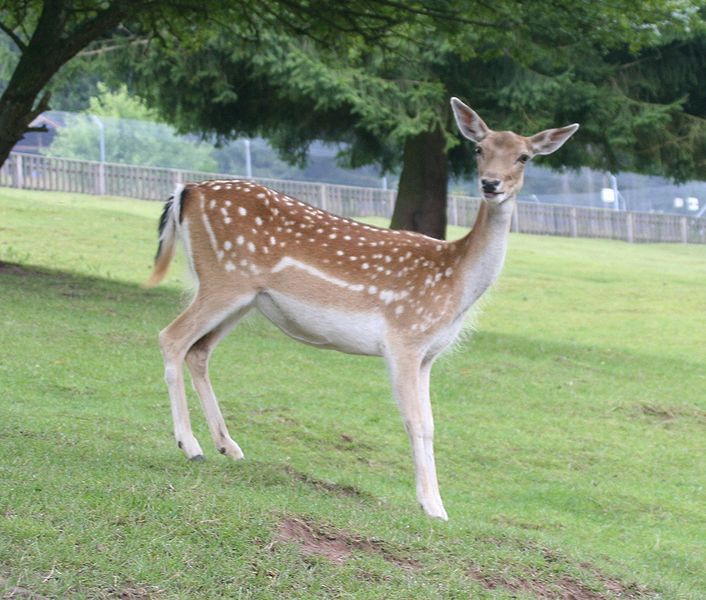 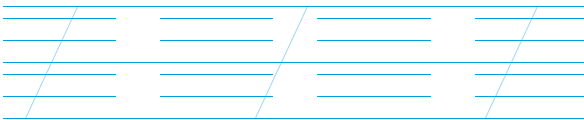 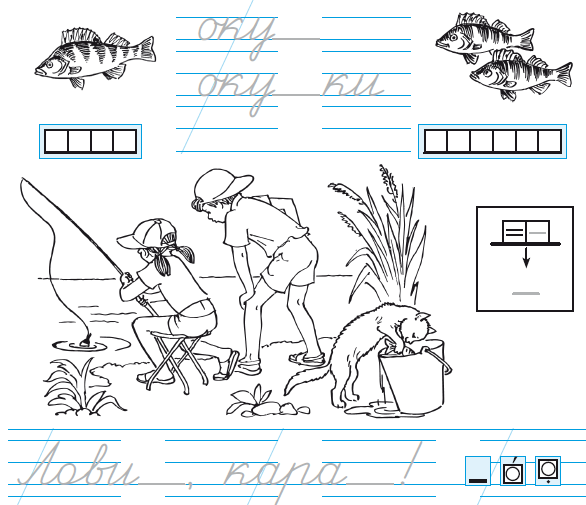 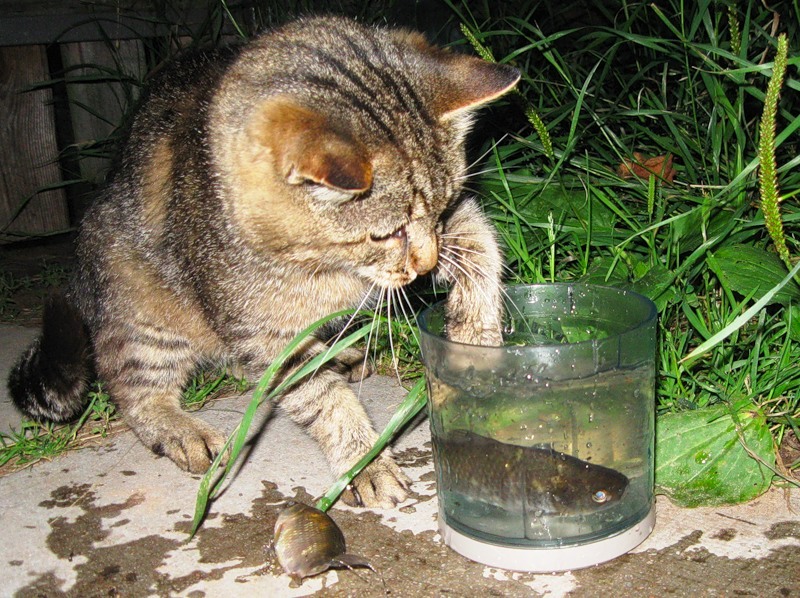 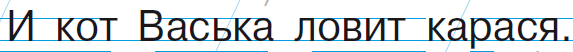